CREATIVE PROGRAMMING
Lecture 6: Use Of Resources
DBB210 team,
today: Loe Feijs
Department of Industrial Design TU/e, Eindhoven
Overview of todays lecture
Use of resources
libraries 
examples 
communities
open source software
patents, models, trademarks

copyright
comment
reference
publication
documentation
acknowledgement
code of scientific conduct
RE-USE
IS
GOOD
RE-USE IS GOOD
BUT YOU MUST OBEY THE CODE OF SCIENTIFIC CONDUCT
CONDUCT
BUT
YOU
MUST
SCIENTIFIC
THE
CODE OF
OBEY
Libraries
Several types of libraries:

Libraries already distributed with Procesing
PDF Export, Network, Serial, and DXF Export

Video and Sound libraries 
Video, minim, Sound

Contributed libraries
Jmyron, ControlP5, HPGL, [more]

Libraries that need manual installation
Mesh, [more]
Processing 3.x
Processing 2.x
Source: processing.org/reference/libraries/ (downloaded 14-9-2015)
aka “My Documents”
for example “myPacMan”
always “libraries”
Documents
     Processing
           your sketch folders
           libraries
                 theLibrary
                       examples
                       library
                             theLibrary.jar
                       reference
                       src
for example “HPGL”
always “library”
for example “HPGL.jar”
content of theLibrary.zip
Source of folder hierarchy example: https://github.com/processing/processing/wiki/How-to-Install-a-Contributed-Library
17-9-2015
PAGE 3
library
   theLibrary.jar
reference
src
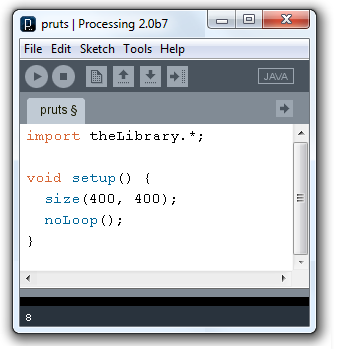 010000110010001111000100001111101011111100100111
(jar = java  archive file)
zip
50 4B 03 04 0A 00 00 00 00 00 33 74 7B 3D 00 00 00 00 00 00 00 00 00 00 00 00 09 00 04 00 4D 45 54 41 2D
class theLibrary {
      int x = 1234567;
      void hoelahoep(){
           x++;
      }
}
Java compiler
(source code)
(byte code)
Libraries
Advantages of using a library:

  enjoy ready-made useful functions
  well-documented and tested by others
  with lots of examples and suggestions
  without temptations to modify the source code
 without  need to decipher other people’s source code
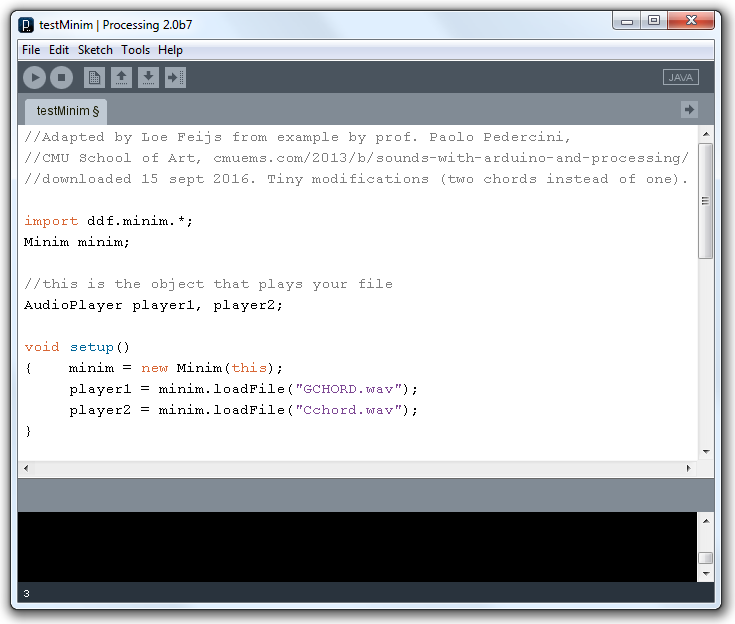 17-9-2015
PAGE 6
Examples (1)
https://processing.org/examples/    (one for each language feature of Processing)
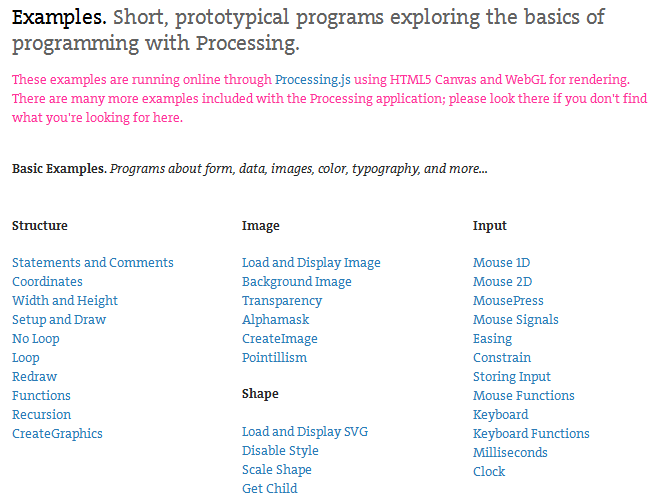 Examples (2)
https://processing.org/handbook/   (drawing, simulation, visualisation, typography etc.)
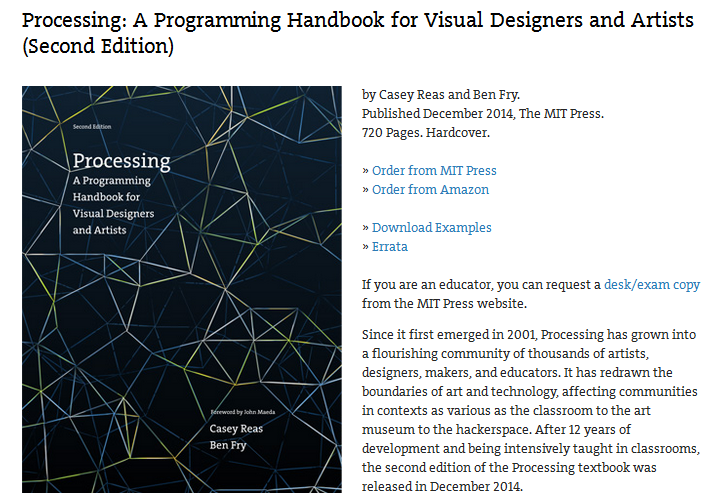 download
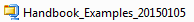 unzip
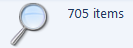 17-9-2015
PAGE 8
Examples (3)
https://processing.org/tutorials/interactivity/  (for example the Interactivity chapter)
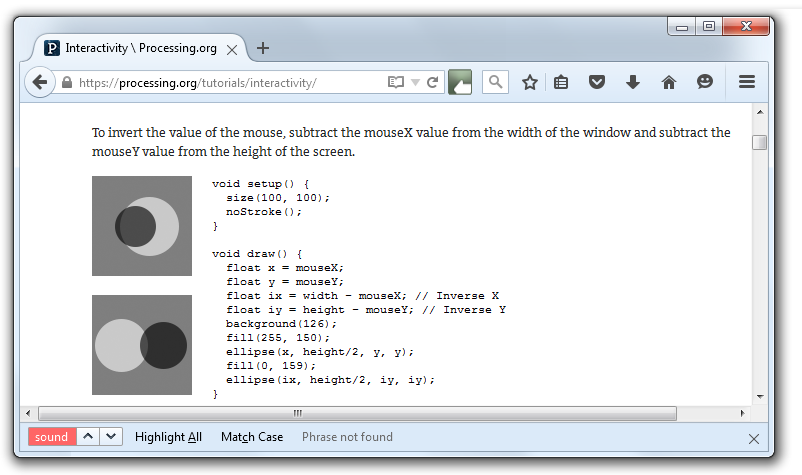 17-9-2015
PAGE 9
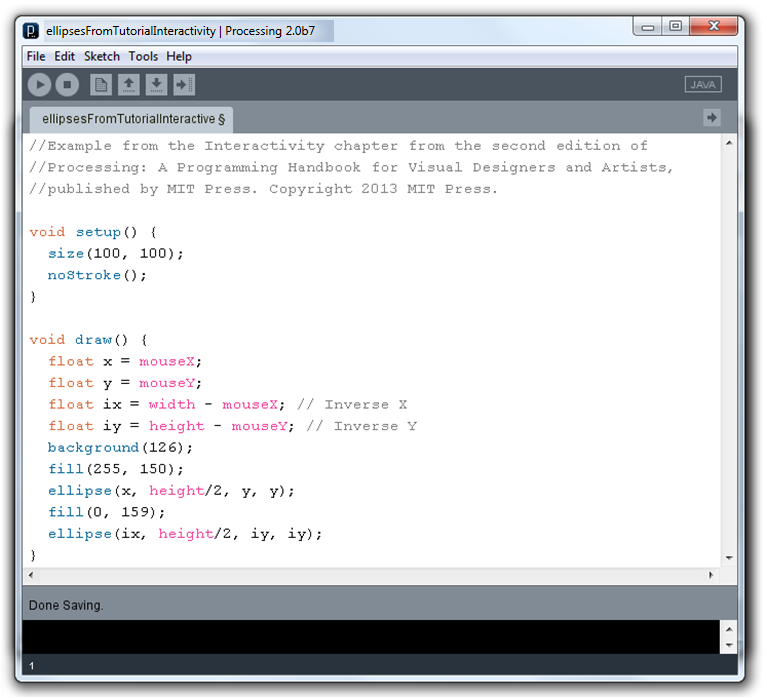 17-9-2015
PAGE 10
Communities
same question again
question
forum.processing.org



  openprocessing.org
immediate answer
answers
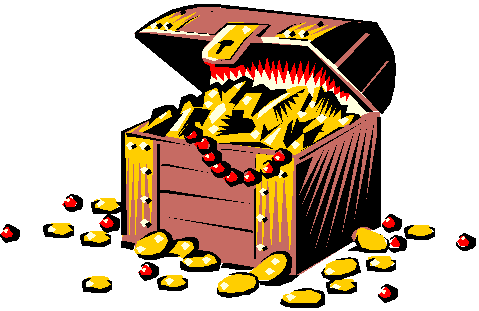 projects
experience
need inspiration
code
code
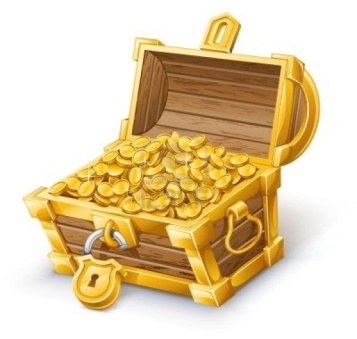 projects
learning
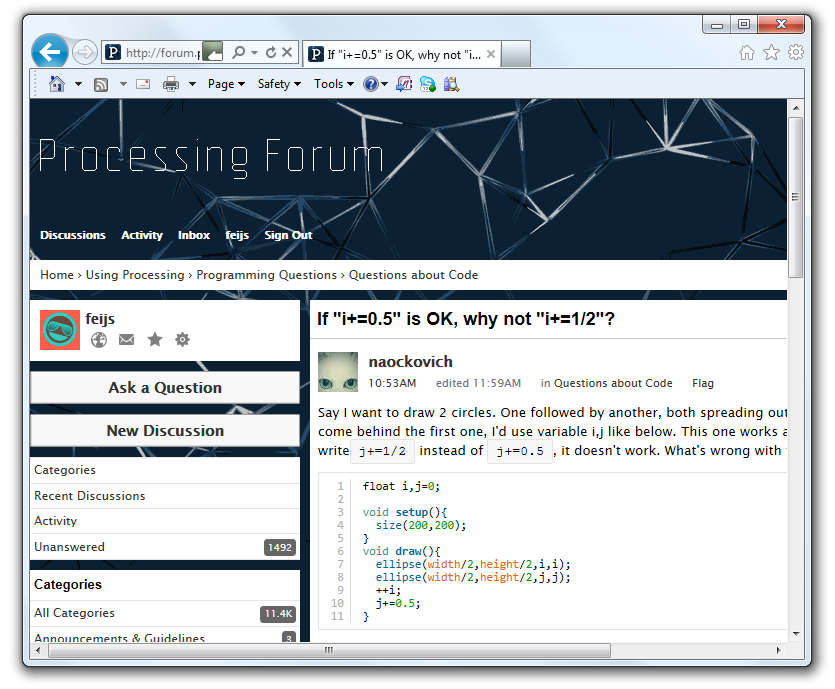 Communities
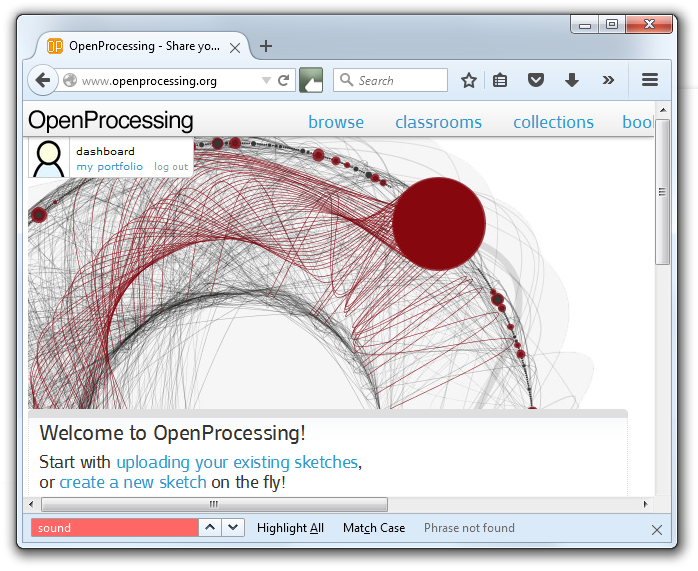 Open source software
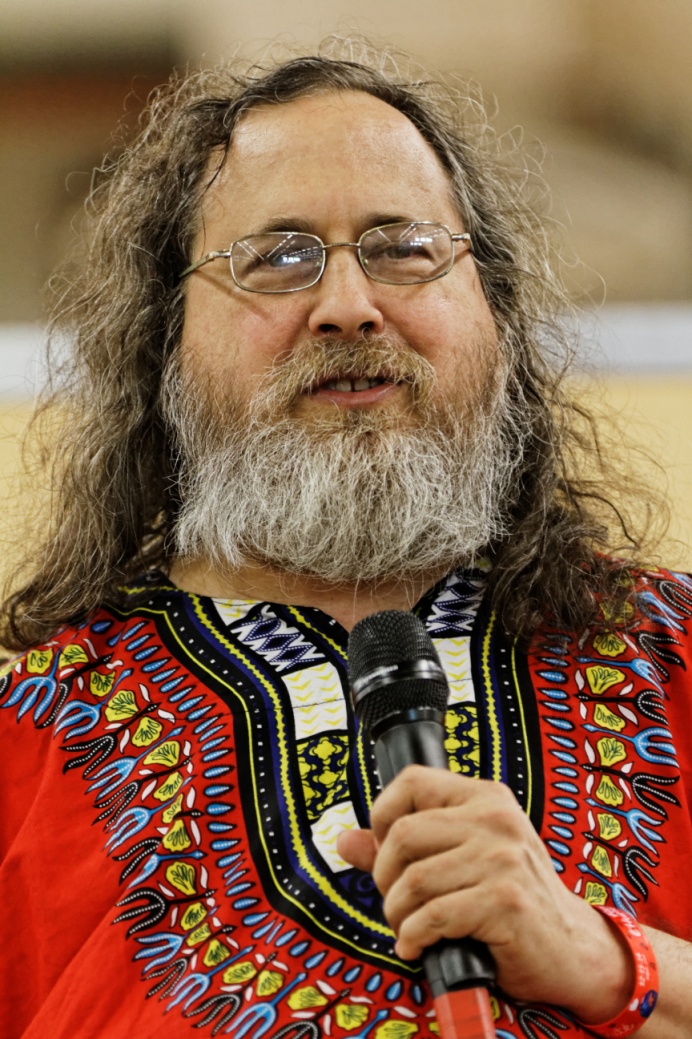 ORIGINS:
Richard Stallman
  GNU Project 1983



  Manifesto 1984
  League for Programming Freedom (1989)
  GNU General Public Licence Version 3 (2007)
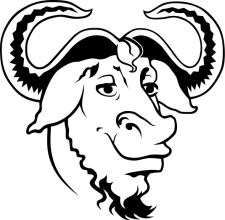 GNU is Not Unix
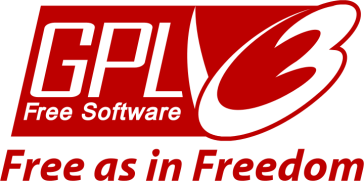 Photo: Richard Stallman Fête de l'Humanité 2014, Photographer Thesupermat, licensed under the Creative Commons Attribution-Share Alike 3.0 Unported license.
Open source software
NOWADAYS:

 GNU General Public License (GNU GPL)
  MIT licence (simple, permissive)
  Apache licence (also copes with patents)
  Creative Commons (also for non-code)
  Github (only repository, choose licence type)


  Open Source Initiative (definitions and approval for open source licences)
Open source software
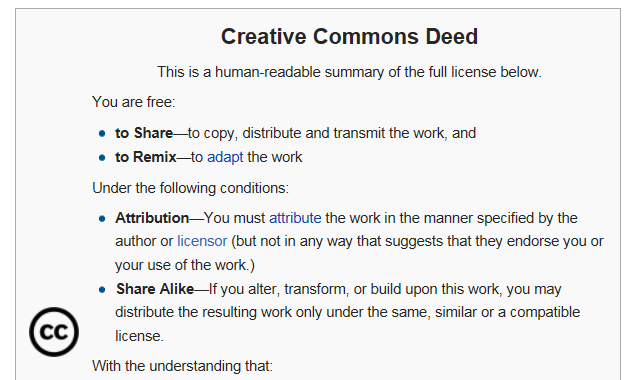 Etc. etc.
Source: https://en.wikipedia.org/wiki/Wikipedia:Text_of_Creative_Commons_Attribution-ShareAlike_3.0_Unported_License (downloaded 15 sept 2015)
Patents, models, trademarks
Patent 
  describes technical invention
inventors 
owner
regions
fees
expiration

Model
  describes form in two or three dimensions
  designer, owner, regions, fees, expiration

Trademark
  distinguishable sign for business’ good or service
  owner, regions, fees, expiration
can ask licence fee, and prosecute  infringement
after that it is free, and can be used by all of mankind
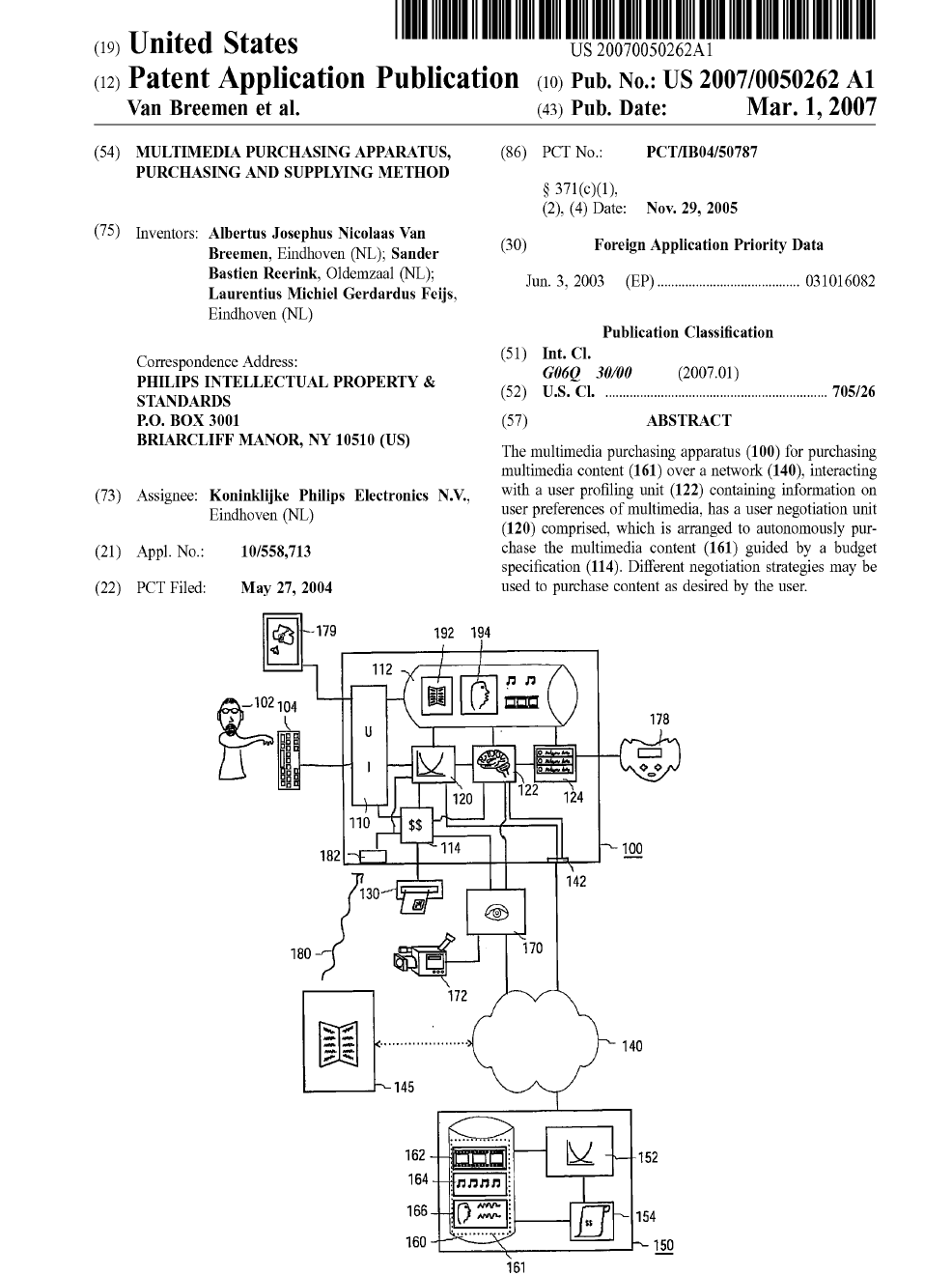 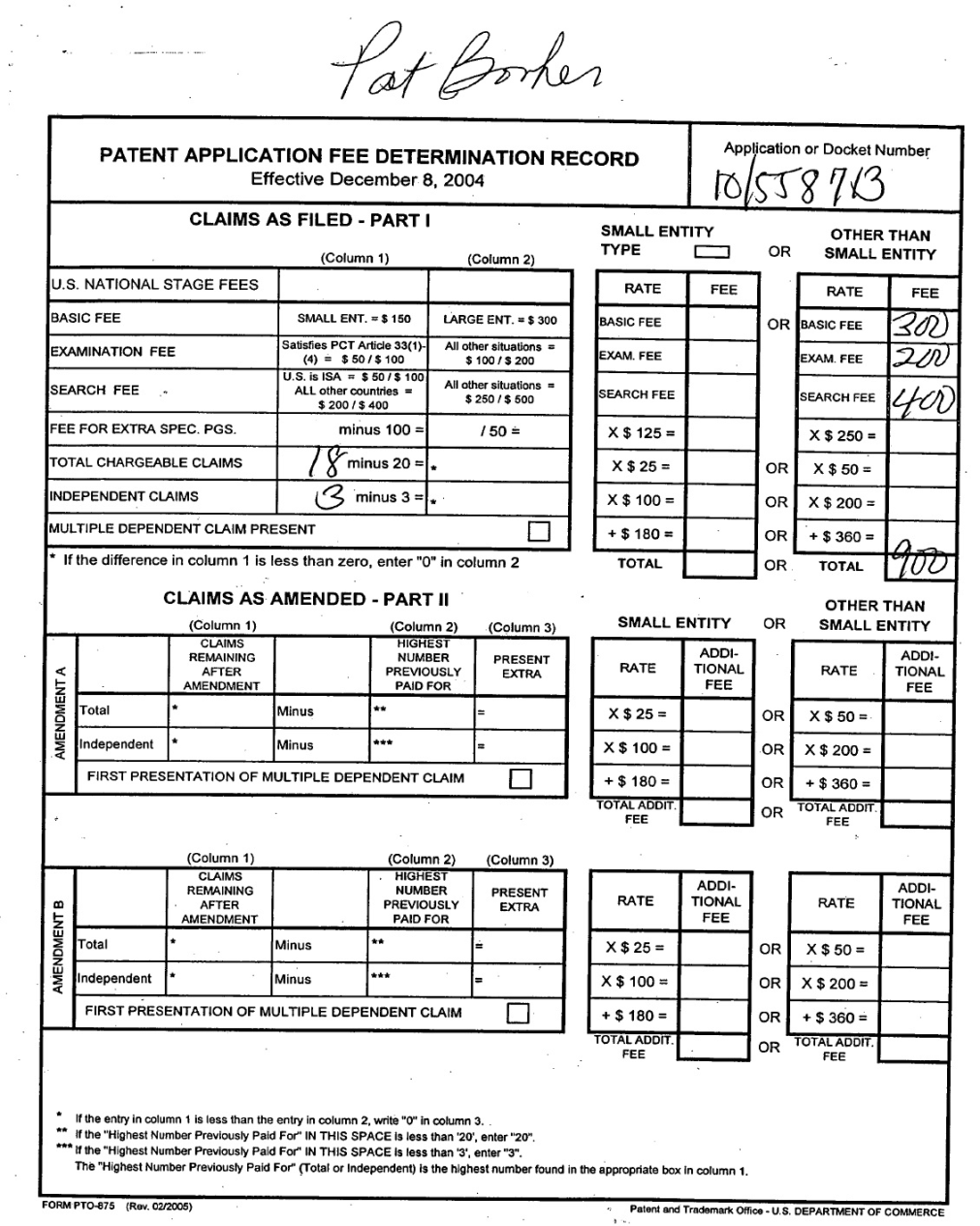 Patents, models, trademarks
Source: Espacenet (Rijksdienst voor Ondernemend Nederland)
17-9-2015
PAGE 18
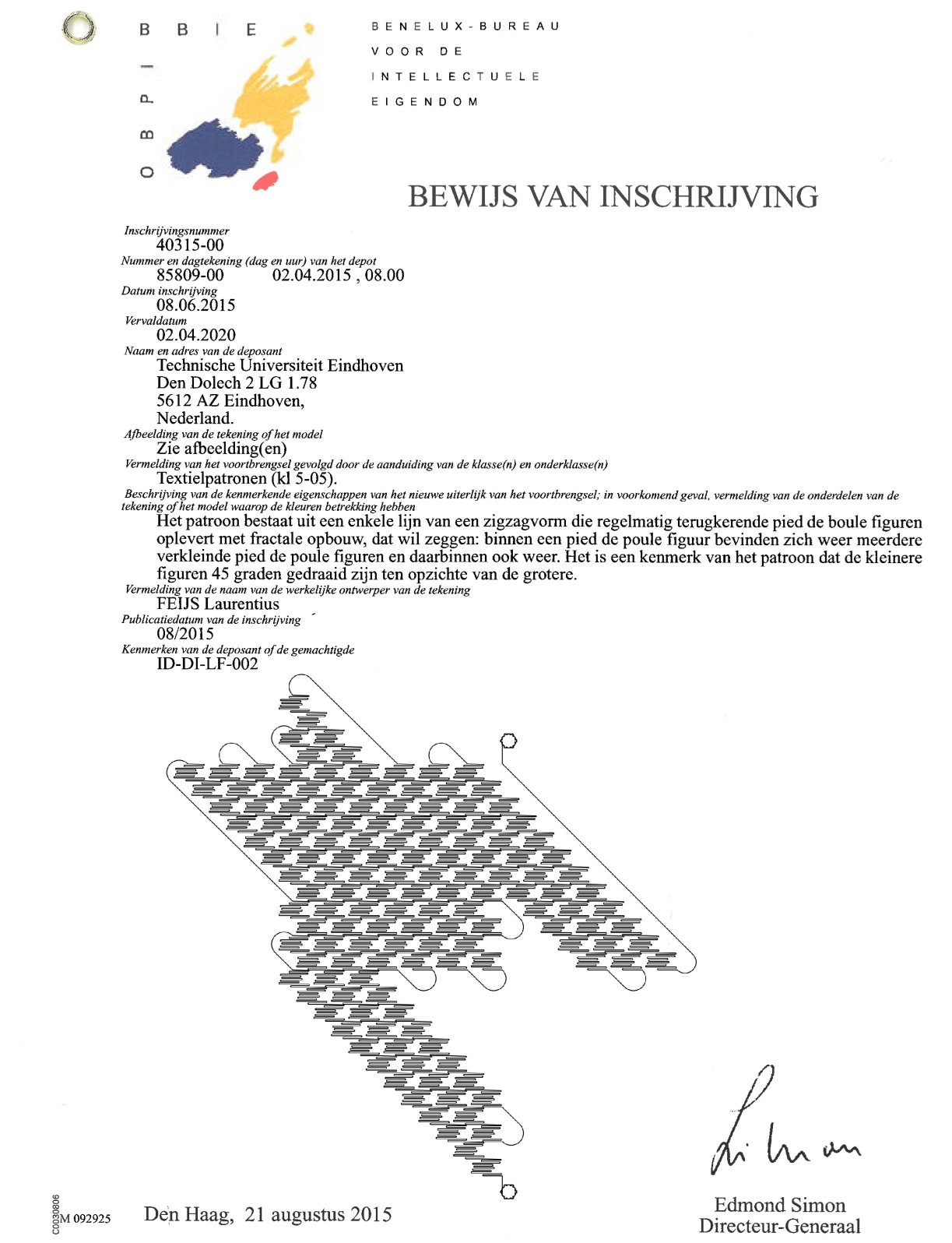 Patents, models, trademarks
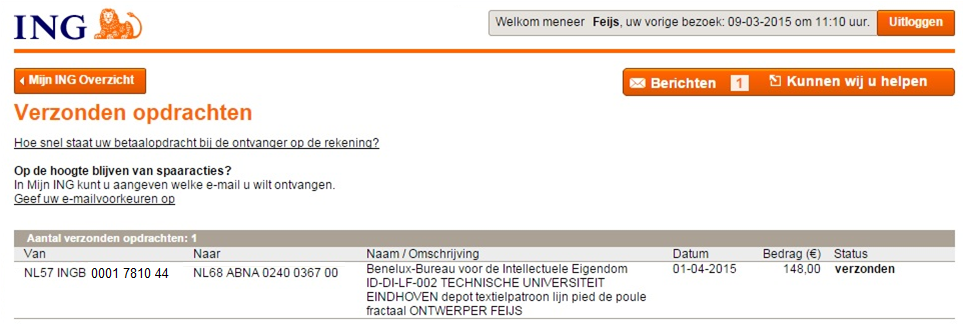 Patents, models, trademarks
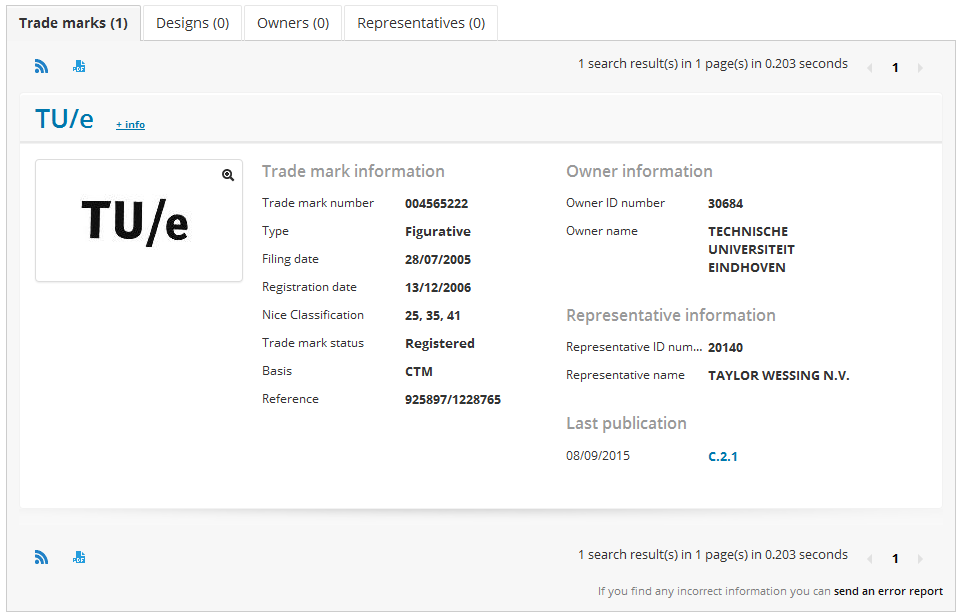 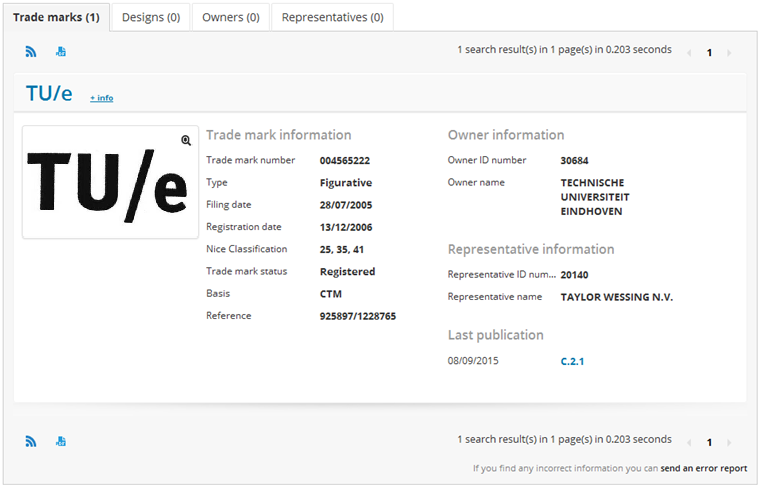 Source: European Office for the Harmonisation of Internal Markets https://oami.europa.eu/ohimportal/en/databases
17-9-2015
PAGE 20
Copyright
Het auteursrecht is het uitsluitend recht van den maker van een werk van letterkunde, wetenschap of kunst, of van diens rechtverkrijgenden, om dit openbaar te maken en te verveelvoudigen, behoudens de beperkingen, bij de wet gesteld.
Het auteursrecht gaat over bij erfopvolging en is vatbaar voor gehele of gedeeltelijke overdracht. De maker, of zijn rechtverkrijgende, kan aan een derde een licentie verlenen voor het geheel of een gedeelte van het auteursrecht. De levering vereist voor gehele of gedeeltelijke overdracht, alsmede de verlening van een exclusieve licentie, geschiedt bij een daartoe bestemde akte. more
Behoudens bewijs van het tegendeel wordt voor den maker gehouden hij die op of in het werk als zoodanig is aangeduid, of bij gebreke van zulk eene aanduiding, degene, die bij de openbaarmaking van het werk als maker daarvan is bekend gemaakt door hem, die het openbaar maakt. More

(Source: Nederlands wetboek, //wetten.overheid.nl/BWBR0001886/geldigheidsdatum_17-09-2015)
Copyright
If you make something in writing, science or art, you own the exclusive right to copy and publish it
Het auteursrecht is het uitsluitend recht van den maker van een werk van letterkunde, wetenschap of kunst, of van diens rechtverkrijgenden, om dit openbaar te maken en te verveelvoudigen, behoudens de beperkingen, bij de wet gesteld.
Het auteursrecht gaat over bij erfopvolging en is vatbaar voor gehele of gedeeltelijke overdracht. De maker, of zijn rechtverkrijgende, kan aan een derde een licentie verlenen voor het geheel of een gedeelte van het auteursrecht. De levering vereist voor gehele of gedeeltelijke overdracht, alsmede de verlening van een exclusieve licentie, geschiedt bij een daartoe bestemde akte. more
Behoudens bewijs van het tegendeel wordt voor den maker gehouden hij die op of in het werk als zoodanig is aangeduid, of bij gebreke van zulk eene aanduiding, degene, die bij de openbaarmaking van het werk als maker daarvan is bekend gemaakt door hem, die het openbaar maakt. More

PS. English summary by Loe Feijs, no rights No rights may be derived from this summary.
PS2. also see https://www.tue.nl/universiteit/bibliotheek/praktische-informatie/overzicht-dienstverlening/copyright-coach/
The copyright can be transferred by inheritance or by licencing agreement
By default the maker is whose name appears on the work or whose name was mentioned when it was published
Comment
First comment block: 
  copyright notice
  short explanation
  design decisions 
  sources
  references
  acknowledgements

Additional comments in code: 
  explain variables
  functions, etc.
  avoid this:
   x++; //increment x
Comment
//Pac-man in one dimension: (C) Loe Feijs and TU/e, 2015 for DBB210.
//The program shows a pac-man enjoying a cherry and demonstrates
//the usage of the % operator for cylinder and torus topologies.
//The program is adapted from Ex. 7-4, p.93 in Casey Reas & Ben Fry,
//Getting Started with Processing (Loe added the cherry and the
//up-down jumping). The cherry image comes from www.softicons.com //Pacman is a game by NAMCO released in 1980. 
//Pac-man was designed by Toru Iwatani.
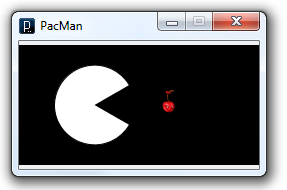 Comment
//memory bank to store existing rectangles
int memx[] = new int[100];
int memy[] = new int[100];
int memw[] = new int[100];
int memh[] = new int[100];
int mem=0;

void memo(int x, int y, int w, int h){
     //memorize x,y,w,h as the mem-th rectangle
     memx[mem] = x;
     memy[mem] = y;
     memw[mem] = w;
     memh[mem] = h; 
     mem++;
}

boolean inside(int tx, int ty, int x, int y, int w, int h){
        //test whether a point tx,ty is inside a rectangle (x,y,w,h)
        if  ((tx >= x) && (tx <= x+w) && (ty >= y) && (ty <= y+h)) 
             return true;
        else return false;
}
Reference (APA style)
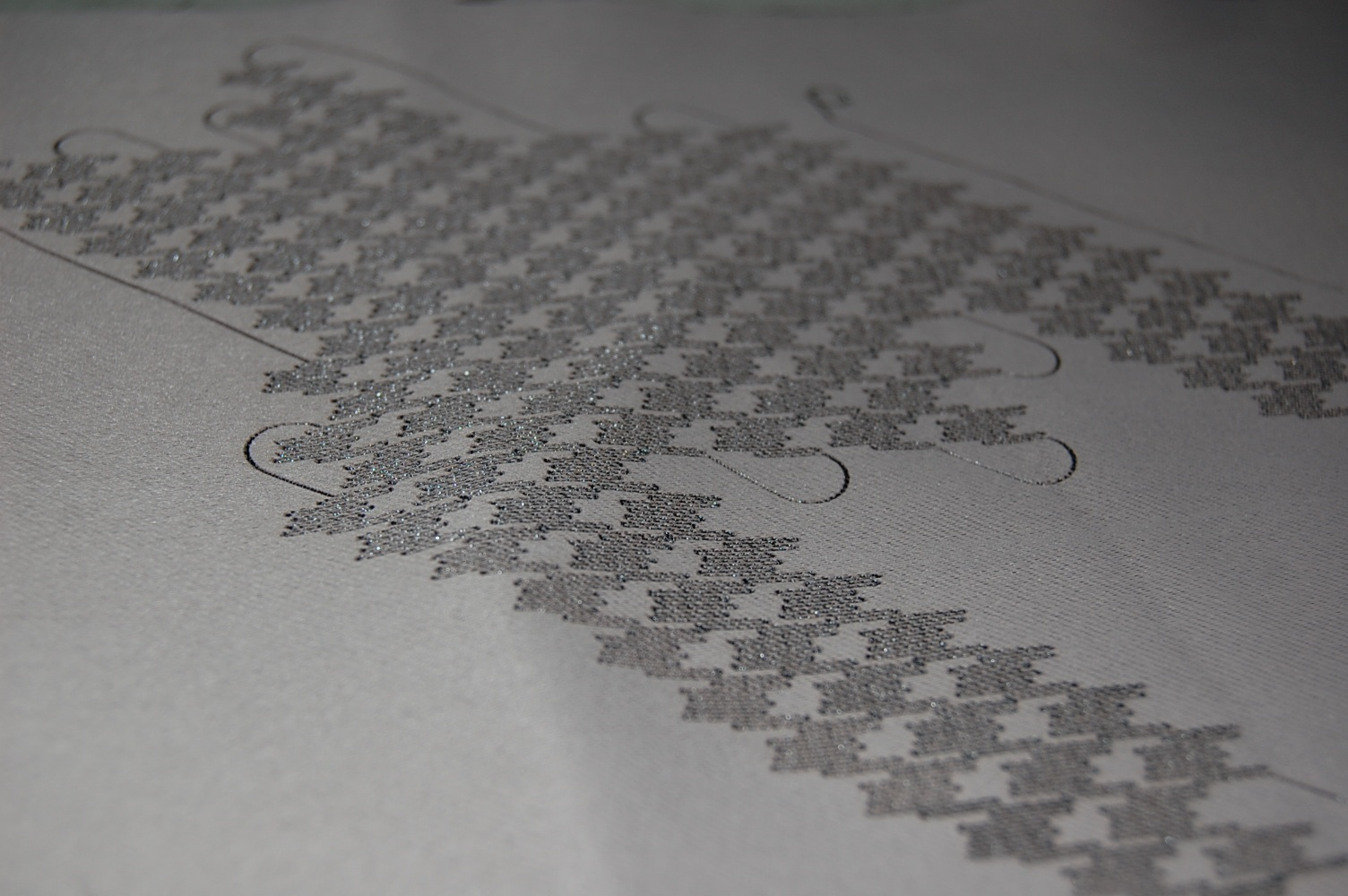 In earlier work we explored both turtle graphics (Feijs, Hu 2013) and also fractals (Feijs, Toeters, 2013). Nowadays we combine turtle graphics and fractals.



Feijs, L.M.G., Hu, J. Turtles for Tessellations. (2013).Proceedings of Bridges 2013: Mathematics, Music, Art, Architecture, Culture, 241–248.

Feijs, L.M.G., Toeters M. Constructing and Applying the Fractal Pied de Poule (Houndstooth).  (2013).Proceedings of Bridges 2013: Mathematics, Music, Art, Architecture, Culture, 429-432.
Publication
Is this a publication?

student shows things in a classroom 
  answer: no
  sources must be mentioned

student sends homework to a teacher 
  answer: yes
  sources must be mentioned
  and proper referencing is obligatory
  but: formal permission for reproduction not needed

Student submits work to a website, exhibition or conference
  answer: yes
  sources must be mentioned
  and proper referencing is obligatory
  formal permission for reproduction is needed
Publication
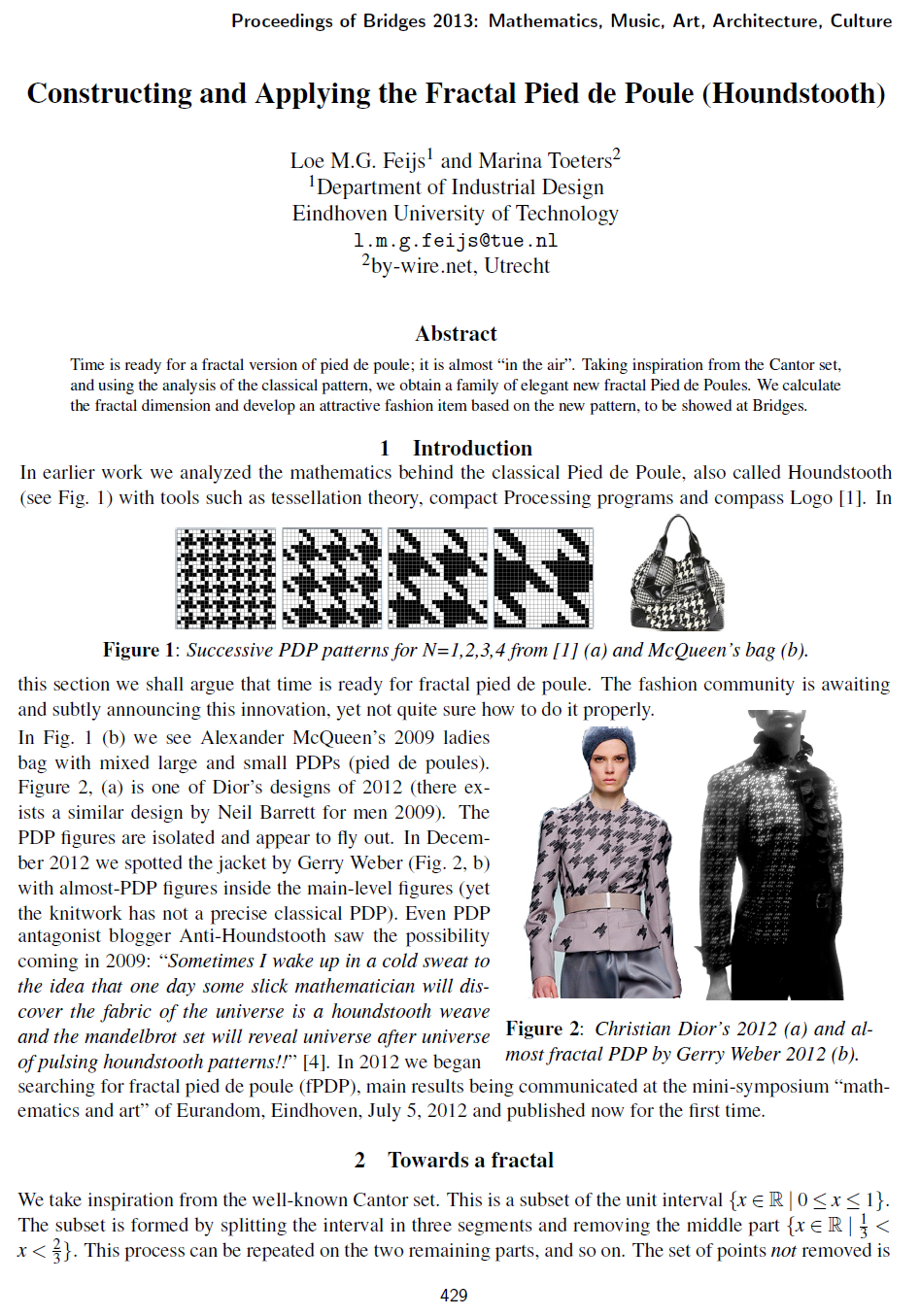 When using photographs of others in a publication you have to obtain their written permission
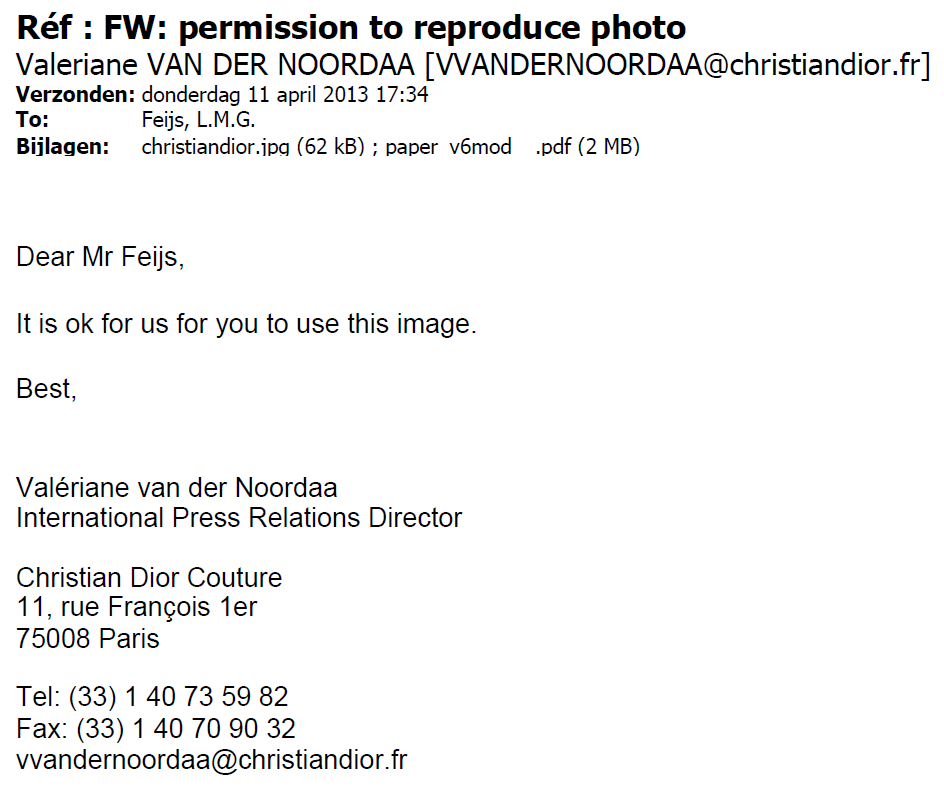 Documentation
Comment 
  first comment block: copyright notice, statement of copying permission,   short explanation, design decisions, sources, references, acknowledgements
  additional comments in code: explain variables, functions, etc.

readme.txt
  instructions for installation and use
  repeat acknowledgements, sources, references

Diagrams
  flow charts
  finite state machines
  wiring diagrams for arduino

Reflection document
  what did I learn?
mandatory
recommended
Acknowledgement
if you received support from others:
   thank them.

if the original idea was not yours,
or you include work of others,
or you deliver joint work with others:
  write that down explicitly. 

Never ever claim or even suggest authorship for something you did not create yourself. Otherwise it is plagiarism, which is fraud and which leads to shame on you, “process verbaal”, investigations and measures by the Board of Examiners.
Documentation (readme.txt)
README (C) Loe Feijs and TU/e 2013. 

Mondrian-inspired Victory Boogie Woogie program for Setup Call for Code.
The program runs in Processing 2.0 
Install Processing from Processing.org first. 
The code is in 10 files of type pde. 
The code files must be in one directory with the same name as the main file. 
Open the main file in Processing and press the Play button, or run by Sketch > Run. 
The output can be captured as a pdf file by pressing key 'p' after circa 25 seconds. 
Or it can be captured with PRINTSCREEN, copy-pasted into Paint and stored as BMP file. 
The program was tested on Windows 7. 

The following keys control the behaviour of the program: 
'c' count total number of cells 
'e' exit program (result is gone, but replay with reported seed is possible) 
'f' freeze (toggle) 
'g' grow one step (when frozen) 
'o' old look (toggle), add some speckles and rough edges - rather slow 
'p' print, create a pdf file in the same directory as the pde 
'x' x-ray (toggle), "rontgen", show gridlines and cell-centers.

The following variables in the prelude of the main file could be adjusted: 

seed = 72; (-1 means random, note the reported seed in the console area) 
boolean speedy = false; 
boolean rontgen = false; 
boolean frozen = false; 
boolean boxing = false; 
boolean sketchFullScreen(){ return false;}
Adapted from source: https://github.com/Elegant-Setup/LMG-Feijs/blob/master/VBWzeroDotEighteen/README.TXT
Code of scientific conduct
TU/e expects its academic staff and students to respect the following five central values of scientific integrity and to conform to the norms and principles that follow from them for their research, design and educational activities:

 Trustworthiness
 Intellectual honesty
 Openness
 Independence
 Societal  responsibility

Source: TU/e code of scientific conduct, static.tue.nl/fileadmin/content/universiteit/Over_de
_universiteit/integriteit/TUe_Code_of_Scientific_Conduct_21-1-2015 (downloaded 14-9-2015).
Plagiarism is unacceptable. 
Authorship for genuine contribution only.
Respect intellectual property and authorship. 
more ..
Overview of todays lecture
Use of resources
libraries 
examples 
communities
open source software
patents, models, trademarks

copyright
comment
reference
publication
documentation
acknowledgement
code of scientific conduct
RE-USE
IS
GOOD
RE-USE IS GOOD
BUT YOU MUST OBEY THE CODE OF SCIENTIFIC CONDUCT
CONDUCT
BUT
YOU
MUST
SCIENTIFIC
THE
CODE OF
OBEY
Finally
Acknowledgements: the author thanks Jun Hu who proposed the title of this lecture “Use of resources” and helped create the content and also TU/e Copyright coach Drs. Leon Osinski for his kind advice and support.

Thank you for your attention